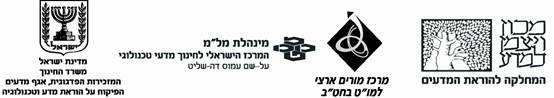 הוראת מדע וטכנולוגיה בסביבות למידה מגוונות
פדגוגיה דיגיטלית
השתלמות קיץ תשע"ז

ד"ר יעל שורץ
ד"ר ארנה פליק
© מרכז מורים ארצי מו"ט בחט"ב
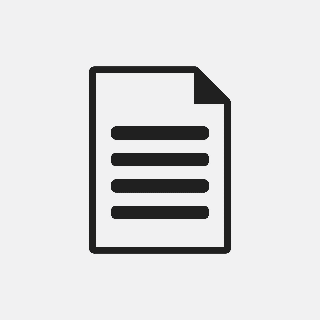 ג'יקסו מונחון דיגיטליהיכרות
חשיבה מתפרצת
בינה רשתית
ה-Makers=יוצרנים 
דיגפרניה
יצגן (אווטר)
חשיבה מסתעפת
חשיבה מתכנסת
למידה מסתעפת
מציאות רבודה
מציאות מדומה
דמיין (סימולטור)
© מרכז מורים ארצי מו"ט בחט"ב
נושאי לימוד
סביבת הלמידה
התלמיד
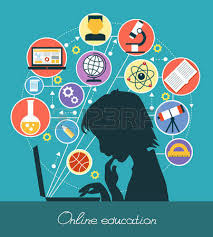 המורה
הפדגוגיה הדיגיטלית
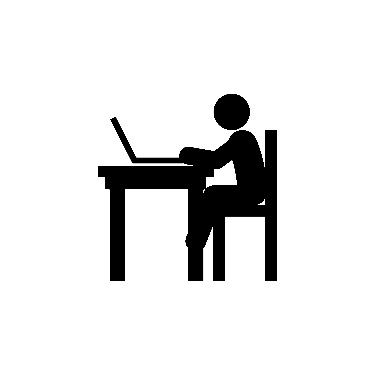 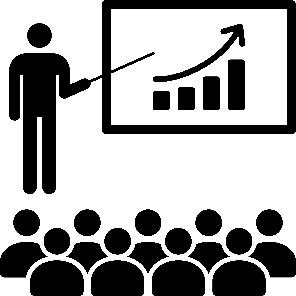 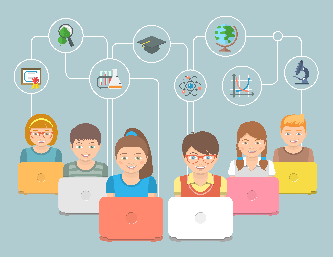 © מרכז מורים ארצי מו"ט בחט"ב
הנושא הנוכחי
סביבת הלמידה
התלמיד
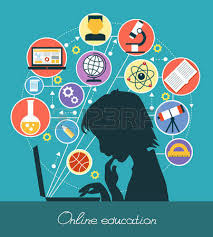 המורה
הפדגוגיה הדיגיטלית
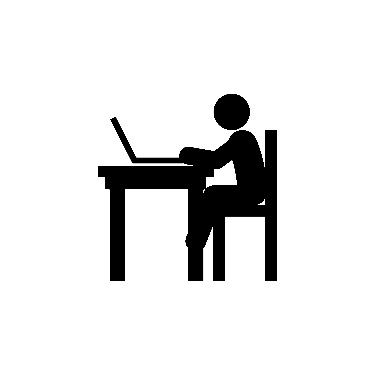 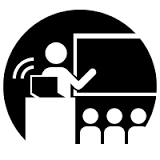 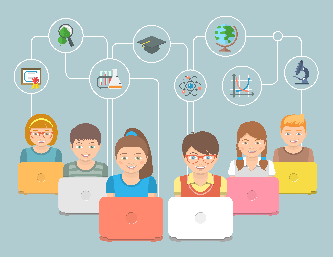 © מרכז מורים ארצי מו"ט בחט"ב
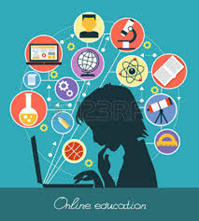 התפתחות הטכנולוגיה....
השינויים הטכנולוגיים שחלו בעשרים השנים האחרונות השפיעו על החברה, התרבות והפוליטיקה.

המפגש בין טכנולוגיות הידע לבין האדם גורם להתעצמות של תהליכים אלה.
© מרכז מורים ארצי מו"ט בחט"ב
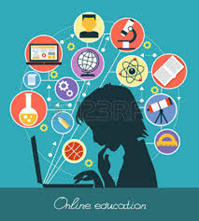 דוגמאות להתפתחות טכנולוגית
ידע מתחדש בקצב מסחרר
נגישות בלתי מוגבלת למידע
כלי תקשורת וערוצי תקשורת חדשים בין אנשים ובין תרבויות
אפשרויות לְדָמות מציאויות שונות
טכנולוגיות לתיעוד וארגון מאגרי מידע עצומים
טכנולוגיות ניידות
© מרכז מורים ארצי מו"ט בחט"ב
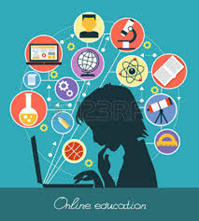 המצב בבתי הספר בארץ ובעולם
ניסוי וטעייה.
אין עדות שיש השפעה על ההוראה או על שיפור הלמידה בבתי ספר שמשתמשים בטכנולוגיות דיגיטליות.
יחס המורים לטכנולוגיות אלה הוא שטחי ושמרני.
השימוש בטכנולוגיות הוא לינארי ולא תמיד מעניין את התלמיד.
© מרכז מורים ארצי מו"ט בחט"ב
[Speaker Notes: מורים לא בוחנים מחדש את תהליכי ההוראה שלהם או לא מנצלים את ההזדמנויות החדשות שכלים אלה מזמנים והופכים את ההוראה לממוקדת תלמיד.]
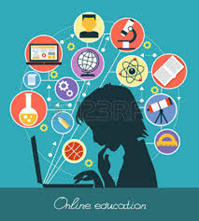 רבדים של טכנולוגיות חדשניות (לא חדשות) והמושגים המשתנים
הסביבה
מציאות אלטרנטיבת (וירטואלית)


רשתות חברתיות



טכנולוגיות ניידות
שיתופיות
למידה אוטנטית
לומד עצמאי
© מרכז מורים ארצי מו"ט בחט"ב
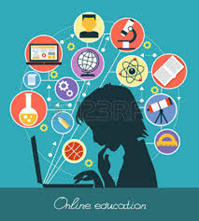 שינוי בתפקיד המורה
למקד פעילות חינוכית באהבת האדם, הלמידה, היצירה והחיים.
שינוי באופן שבו אנו  תופסים את..
סביבת הלמידה
תפקיד המורה
תפקיד הלומד
© מרכז מורים ארצי מו"ט בחט"ב
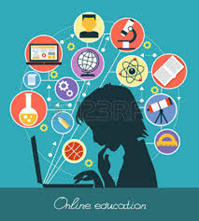 אתגר חינוכי
© מרכז מורים ארצי מו"ט בחט"ב
נושא נוכחי - התלמיד
סביבת הלמידה
התלמיד
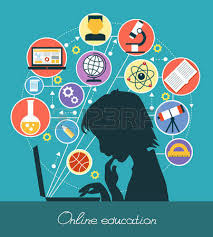 המורה
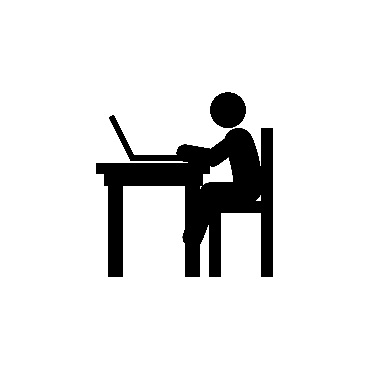 הפדגוגיה הדיגיטלית
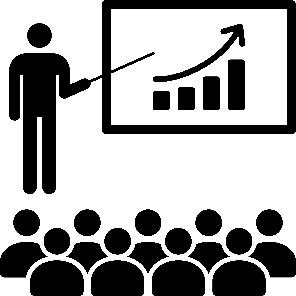 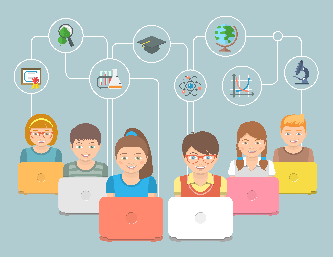 © מרכז מורים ארצי מו"ט בחט"ב
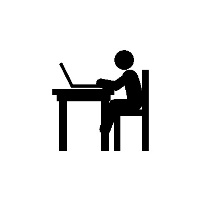 דור ה Y
צעירים מתקשים להתרכז ולהעמיק
עילגות לשונית בכתב ובעל פה
אינם מסוגלים לנסח רעיון באופן קוהרנטי
התערערות החשיבה הלינארית
צורך בבינה רשתית (יכולת להפוך ידע מבוזר למסודר)
השתחררות ממבני דעת מקובלים
מעבר ללמידה מוכוונת תלמיד
נתק מן המציאות
פגיעה בפרטיות
השטחת החשיבה
חוסר יכולת מיקוד
אלמוג, ע. ואלמוג, ת. (2016). דור ה-Y: כאילו אין מחר. בן שמן: מורן
© מרכז מורים ארצי מו"ט בחט"ב
[Speaker Notes: מצב הדור העכשוי- דור ה_Y]
Bauerlein, M. (2008). The dumbest generation: How the digital age stupefies young Americans and jeopardizes our future. New York: New York; Penguin Tarcher.
דור ה - Y
מפונקים
אינם יודעים לבחור בתבונה את מסלול חייהם וקידמום המקצועי
מזלזלים  בזכויות אינטלקטואליות של יוצרים
גונבים תכנים ותוכנות, מעתיקים מקורות ומפרים כללי יושר
אקדמי
התנהגותם ברשת פוגענית ואלימה
דור נרקיסיסטי במיוחד הממוקד בעצמו ולא מגלה אמפתיה כלפי הזולת
מתעניינים רק בתרבות פופולרית, באנשים מפורסמים
כשיגדלו  עלולים להפוך לאזרחים גרועים ולמועסקים שאינם מכבדים את כללי העבודה
אנשים מטופשים
אינם מסוגלים להתרכז
שקועים במחשבים ואינם יודעים לתקשר זה עם זה
הישגיהם הלימודיים גרועים
אינם עוסקים בספורט ושמנים יותר עקב כך
מתמכרים למשחקי וידאו ומחשבים והתפתחותם מתעכבת
חסרי כבוד לערכים
חסרי בושה וחושפים עצמם בפרובוקטיביות ברשת
אינם ערים לסכנות בחשיפת פרטים אישיים ברשת
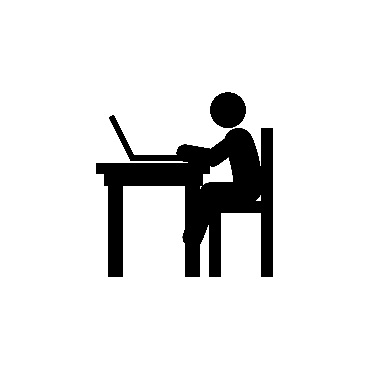 © מרכז מורים ארצי מו"ט בחט"ב
[Speaker Notes: באוארליין, אחד המייצגים החריפים של העמדה המצביעה על ההיבטים השליליים של השפעת הטכנולוגיה,]
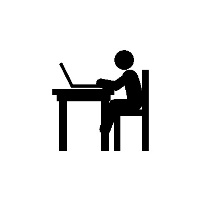 דור ה-Y
שואפים לחופש בחירה וביטוי בכל תחום
מתאימים את סיבתם לטעמם האישי
מחליטים החלטות על סמך מידע
יש להם ערכים אתיים המשפעים על החלטותיהם
מודעים לכך שלכל נושא יש כמה פנים
התנהלותם מאופיינת מתוך שיתוף, קשרי קרבה, פתיחות ושקיפות
אנשים מהירים
רודפי חדשנות ואורייני חדשנות
וגם
עוסקים בו זמנית במספר דברים, סורקים טקסטים, בעלי תפיסה מרחבית וקואורדינציה טובים במצבים
Tapscott,D. (2008). Grown  up digital: How the next generation is changing your world/ New York; McGrraw-Hill Companies, Inc.
© מרכז מורים ארצי מו"ט בחט"ב
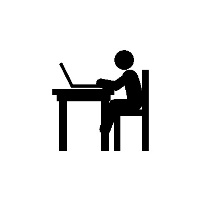 שני צדדים של אותו מטבע
באוארליין   - תיאורים שליליים
ספסקוט    - תיאורים חיוביים
הדור של עידן המידע שונה לחלוטין מקודמו
© מרכז מורים ארצי מו"ט בחט"ב
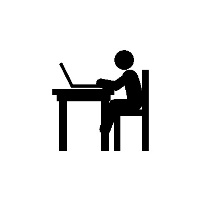 "סוג חדש של ילד"
תלמידים תופסים את העולם דיגיטלי כעולם של 
בידור
אבל
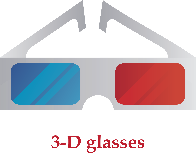 למידה היא עבודה קשה ולפעמים מתסכלת
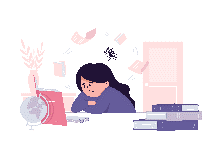 לכן
התלמיד החדש צריך להתכוון ללמוד, לחקור, להתאמץ ולהסתכן ולכן תודעתו 
צריכה להשתנות
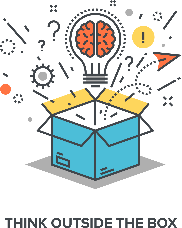 © מרכז מורים ארצי מו"ט בחט"ב
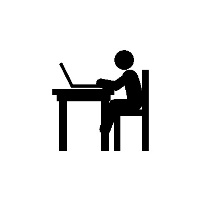 אילו כישורים דרושים לתלמידים בעולם הדיגיטלי?
מיומנויות שימוש בכלי תקשוב (אוריינות של טכנולוגיות מידע ותקשורת)
כישורי שימוש במידע (אוריינות ידע, מידענות)
כישורי חשיבה מסדר גבוה
כישורי שיתוף
כישורי תקשורת ושפה
כישורים של התנהלות אוטונומית
כישורים של התפתחות אישית
אתיקה ומוגנות במרשתת
© מרכז מורים ארצי מו"ט בחט"ב
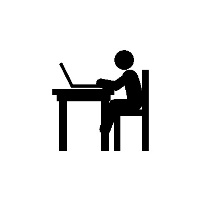 מה יאפשר השינוי של סביבת הלמידה ללומד?
לגדל אנשים מודעים לעצמם ולעולם
להיות מיומנים בשיתוף פעולה עם אחרים
להיות מורגלים בלקיחת אחריות
לאוהב אתגרים
לשמוח לפתור בעיות
להיות בעלי יכולת לחשיבה רחבה ובלתי מוגבלת
ליצור וליזום
להיות מורגלים בשינוי
© מרכז מורים ארצי מו"ט בחט"ב
נושא נוכחי - המורה
סביבת הלמידה
התלמיד
המורה
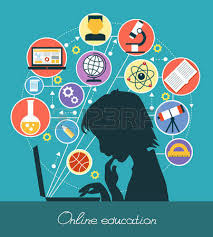 הפדגוגיה הדיגיטלית
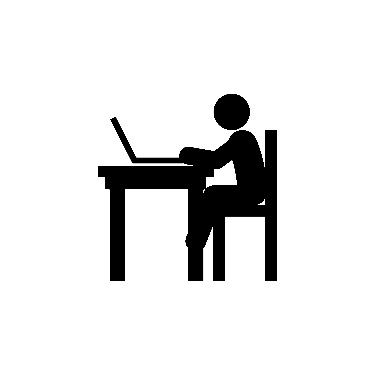 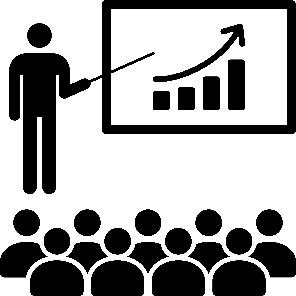 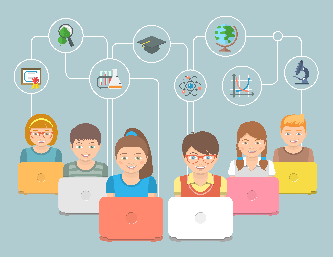 © מרכז מורים ארצי מו"ט בחט"ב
מדוע העולם הדיגיטלי איננו תחליף למורה?
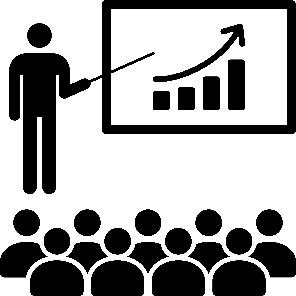 לעולם הדיגיטלי יש אינטליגנציה אך הוא נטול תודעה לכן איננו יכול למלא פונקציות פדגוגיות חושבות כמו:

להציג מופת של התנהגות ראויה
להביע אמפתיה
להגיב בספונטניות
© מרכז מורים ארצי מו"ט בחט"ב
הפדגוג הדיגיטלי: מאפיינים
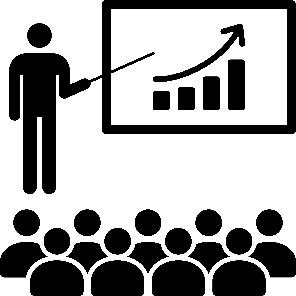 חשיבה רפלקטיבית-ביקורתית
יצירתיות ופתרון בעיות
כישורי עבודת צוות – עבודה קשובה, פתוחה, נינוחה, תורמת ומתחברת
למידה יעילה ממוטיבציה פנימית של סקרנות
גמישות מחשבתית
כישורי שפה גבוהים ולהצגת רעיון ברהיטות
© מרכז מורים ארצי מו"ט בחט"ב
הפדגוג הדיגיטלי- מטרותיו האופרטיביות
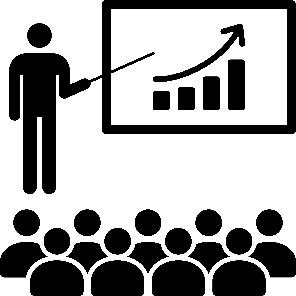 שליח ומבין את ההזדמנויות החדשות
מאפשר שימוש בכלי למידה שיתופיים
מאפשר גישה למידע
מתכנן שיעורים הכוללים פתרון בעיות ויישוב קונפליקטים
מאפשר למידה התנסותית
משלב תקשורת ללא גבולות
מאפשר יצירה והפקה של תוצרי למידה מכל סוג וגוון
© מרכז מורים ארצי מו"ט בחט"ב
נושא נוכחי – הפדגוגיה הדיגיטלית
סביבת הלמידה
התלמיד
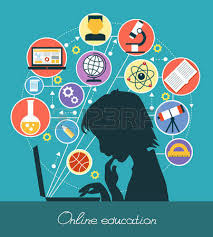 המורה
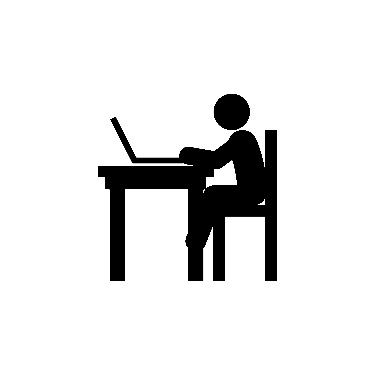 הפדגוגיה הדיגיטלית
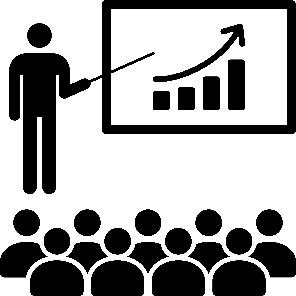 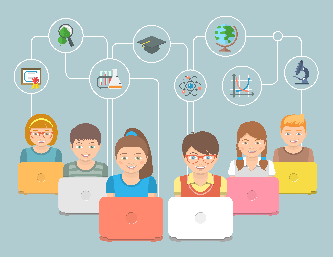 © מרכז מורים ארצי מו"ט בחט"ב
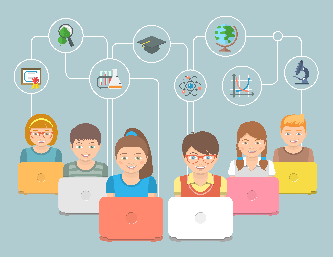 פדגוגיה חדשנית אך לא חדשה
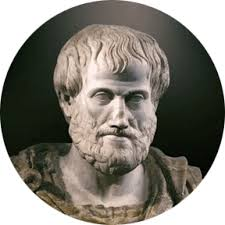 אריסטו – חשיבה גבוהה, יכולות לפעול בשיתוף, קיום דיאלוג פורה, התפתחות אישית, אחריות על פי עקרונות אתיים (אריסטו, 1973, עמ' 17-18)


דיואי – "לעומת הכפייה מלמעלה מעמידים את הביטוי והטיפוח של אישיות הפרט; כנגד משמעת חיצונית דוגלים בפעילות חופשית; מול הלימוד מסְפָרים ומפי מורים עומד הלימוד מתוך ניסיון... ומול מטרות וחומרים סטאטיים מועמדת הכרתו של העולם המשתנה" (דיואי 1959, עמ' 16)
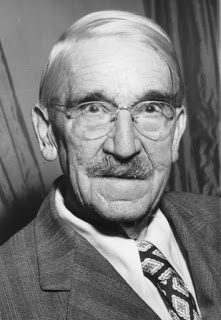 © מרכז מורים ארצי מו"ט בחט"ב
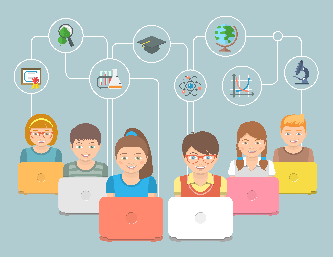 השאלות ליחס לומד-ידעבפדגוגיה הדיגיטלית
מהי התאוריה הקוריקולרית הנדרשת למבנה הידע החדש?
מהו הארגון הנכון של מערכת הלמידה בסיטואציה החדש?
מהן שיטות ההוראה ההולמות את דור הלומדים החדש (דור ה-Y)?
© מרכז מורים ארצי מו"ט בחט"ב
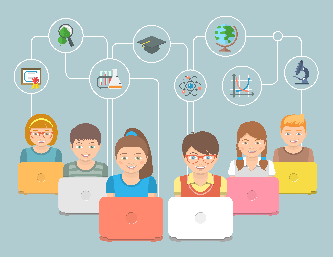 אסטרטגיות של הוראה
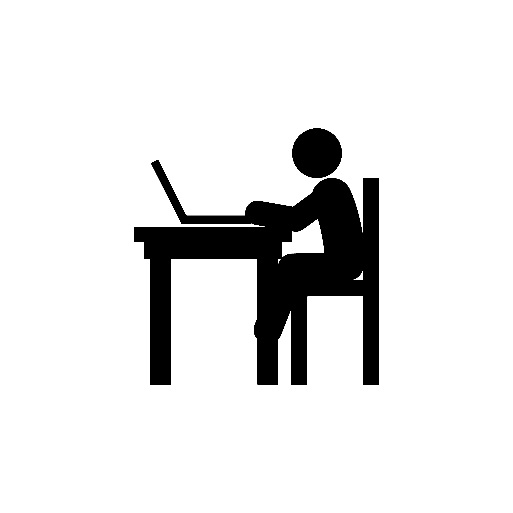 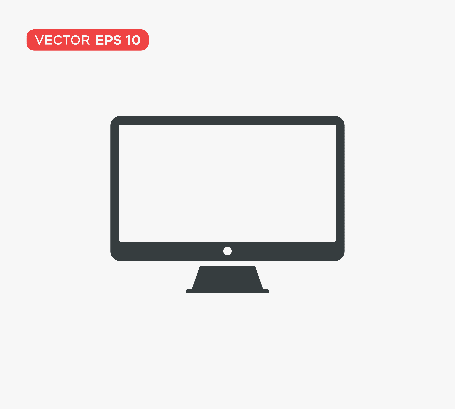 הוראה חד-סטרית אחידה
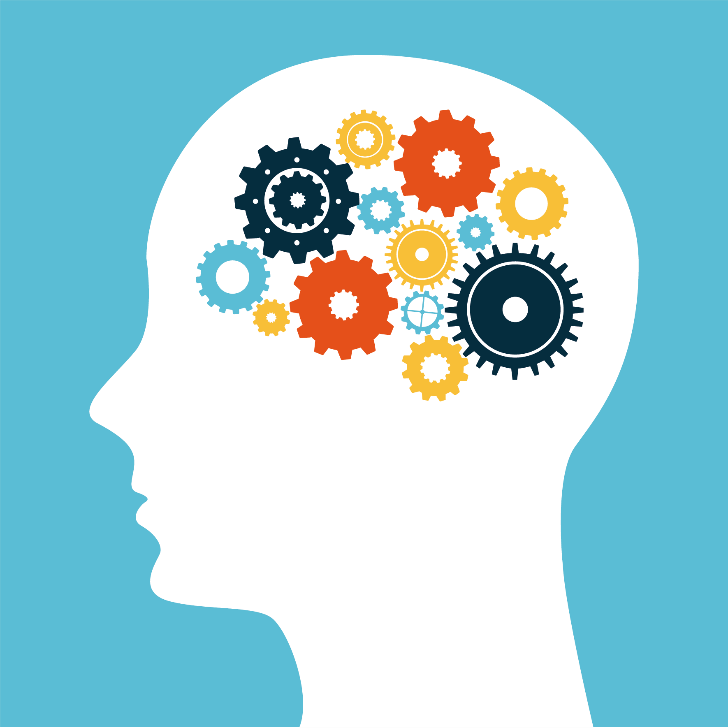 הוראה חד-סטרית מותאמת
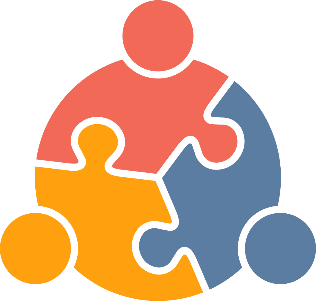 הוראה המכוונת 
ללמידה אוטונומית
הוראה המעודדת למידה שיתופית
© מרכז מורים ארצי מו"ט בחט"ב
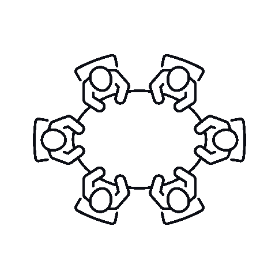 למידה משותפת
מההשתלמות
לכיתה
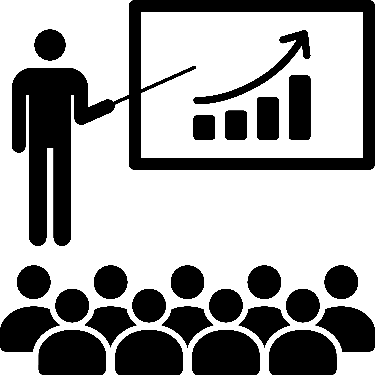 © מרכז מורים ארצי מו"ט בחט"ב
שתי צורות חשיבה
חשיבה לינארית-  חשיבה המתבצעת באמצעות שפה המתבצעת באמצעות מילים, משפטים, פסקאות ומאפשרת לעקוב אחרי "קו מחשבה".
בינה רשתית - ריכוז פרטי מידע שונים וקישורם בדרך שתאפשר הבנה של תהליכים
© מרכז מורים ארצי מו"ט בחט"ב
תמונה
© מרכז מורים ארצי מו"ט בחט"ב
בינה רשתית: חשיבה אינדוקטיביתמלמטה למעלה
הרציונל:
התערערות מבני הדעת המקובלים
"בלגן" של פרטי מידע
למידה מסתעפת ושחיבת מתפרצת
© מרכז מורים ארצי מו"ט בחט"ב
איך עושים סדר ב"בלגן"?
איך מאמנים תלמידים לעשות סדר במידע שאוספים?
או
איך מפיקים ידע גלוי מעולם של ידע סמוי?
© מרכז מורים ארצי מו"ט בחט"ב
ראשיתה של המפה המושגית בפירוק "מקרה" (עבירה בכדורגל) לגורמים
העבירה של מוסקו
משחק גמר גביע המדינה
בדקה ה-85
דחף את זבילי
ברחבת השער
התוצאה 1:2 לרעת קבוצתו
© מרכז מורים ארצי מו"ט בחט"ב
מפה מושגית של זיהוי קטגוריות (עבירה בכדורגל) ומיפוי המקרים
דחף את זבילי
בדקה ה-85
ברחבת השער
מהות העבירה
העבירה של מוסקו
התוצאה 1:2 לרעת קבוצתו
משחק גמר גביע המדינה
זמן
בעט בכהן
בדקה ה-78
מיקום
כ-20 מ' משער היריב
התוצאה בזמן העבירה
התוצאה 1:2 לרעת קבוצתו
העבירה של שירזי
משחק גמר גביע המדינה
חשיבות  המשחק
© מרכז מורים ארצי מו"ט בחט"ב
מה צריך להיות כתוב במלבן הריק?
מהות העבירה
זמן
מיקום
התוצאה בזמן העבירה
חשיבות  המשחק
© מרכז מורים ארצי מו"ט בחט"ב
ההסבר האפשרי לתופעה.
מהות העבירה
זמן
מתח
מיקום
התוצאה בזמן העבירה
חשיבות  המשחק
© מרכז מורים ארצי מו"ט בחט"ב
אנחנו חווים ומבינים כי...
התערערות  החשיבה הלינארית מביאה....
 לשחרור החשיבה
 למשבר בתקשורת האנושית
 להידלדלות אוצר המילים
© מרכז מורים ארצי מו"ט בחט"ב
האתגר החינוכי
לרתום את הכוח  שמשתחרר עם התנערות המחשבה מן הסד הליניארי
לתת כלים כדי להפוך רעיונות, עמדות ודעות לתקשורתיים
לכתוב טקסטים:
שנובעים מהדמיון של התלמיד
שהתובנות בהם הן תוצר של תהליך אינדוקטיבי (בינה רשתית)
שמורכבים ממקטעים שבנויים על גירויים שמעוררים מקטעים
קודמים (טקסטים שיתופיים)
© מרכז מורים ארצי מו"ט בחט"ב
סיכום ההשתלמות
המטרה: ליצור מצגת שיתופית שתכלול סוגיות עם האתגר החינוכי שבשימוש בפדגוגיה דיגיטלית.
הנחיות:
כל זוג יעלה סוגיה אחת שמעניינת, כזו שהועלתה או התעוררה בראשו במהלך הקורס.
דונו בסוגיה בהקשר של הפדגוגיה הדיגיטלית
העלו יתרונות ואתגרים
חשבו על 2-3 פתרונות אפשריים לאתגרים שהעליתם
הציגו בפני חבריכם את השקפים שיצרתם
© מרכז מורים ארצי מו"ט בחט"ב
מקורות מידע
אלמוג, ע. ואלמוג, ת. (2016). דור ה-Y: כאילו אין מחר. בן שמן: מורן.
אריסו (1973). אתיקה: מהדורת ניקומאכוס (י"ג ליבס, מתרגם). ירושלים: הוצאת שוקן
דיואי, ג. (1959). ניסיון וחינוך, במקרות למדע החינוך (ר' קליינברג, מתרגם וע"א סימון עורך). ירושלים: הוצאת בית הספר לחנוך של האוניברסיטה העברית ומשרד החינוך.
ודמני, ר. (2017). פדגוגיה דיגיטלית הלכה למעשה. תל אביב: מכון מופ"ת ומכללת סמינר הקיבוצים.
מלמד, ע. וגולדשטיין, א. (2017). הוראה ולמידה בעידן הדיגיטלי. תל אביב: מכון מופ"ת.
Bauer, J., Kenton, J. (2005). Toward technology integration in the schools: Why it isn't happening. Journal of Technology and Teacher Education, 13(4), 519-546.
Bauerlein, M. (2008). The dumbest generation: How the digital age stupefies young Americans and jeopardizes our future. New York: New York; Penguin Tarcher.
Scardamalia, M., & Berreiter, C. (2008). Pedagogical biases in educational  Educational Technology technologies, 48(3), 3-11.
Tapscott,D. (2008). Grown  up digital: How the next generation is changing your world/ New York; McGrraw-Hill Companies, Inc.
© מרכז מורים ארצי מו"ט בחט"ב